Listrik statis
Pertemuan ke 4
KAPASITOR
Kapasitor atau kondensator adalah alat (komponen) yang dibuat sedemikian rupa sehingga mampu menyimpan muatan listrik yang besar untuk sementara waktu. Sebuah kapasitor terdiri atas keping-keping logam yang disekat satu sama lain dengan isolator. Isolator penyekat disebut zat dielektrik. Simbol yang digunakan untuk menampilkan sebuah kapasitor dalam suatu rangkaian listrik adalah
Berdasarkan bahannya, ada beberapa jenis kapasitor, antara lain kapasitor mika, kertas, keramik, plastik, dan elektrolit. Menurut pemasangannya dalam rangkaian listrik, kapasitor dibedakan menjadi  kapasitor berpolar, yang mempunyai kutub positif dan kutub negatif. Dan juga  kapasitor nonpolar, yang tidak mempunyai kutub, bila dipasang pada rangkaian arus bolak-balik (AC).
Ada  dua cara pemasangan kapasitor, yaitu tanpa memerhatikan kutub-kutubnya (untuk kapasitor nonpolar) dan dengan memperhatikan kutub-kutubnya (untuk kapasitor polar). Beberapa kegunaan kapasitor, antara lain sebagai berikut:
Menyimpan muatan listrik
Memilih gelombang radio (tuning)
Sebagai perata arus pada rectifier
Sebagai komponen rangkaian starter kendaraan bermotor
Memadamkan bunga api pada sistem pengapian mobil
Sebagai filter dalam catu daya (power supply)
1. Kapasitas Kapasitor
Kapasitas kapasitor menyatakan kemampuan kapasitor dalam menyimpan muatan listrik. Kapasitas atau kapasitansi (lambang C) didefinisikan sebagai perbandingan antara muatan listrik (Q) yang tersimpan dalam kapasitor dan beda potensial (V) antara kedua keping. Secara matematis kapasitas kapasitor dapat dituliskan sebagai berikut:
Dengan: 
C = kapasitas kapasitor (farad atau F)
Q = muatan listrik yang tersimpan (coulomb)
V = beda potensial (volt)

Kapasitas 1 F sangat besar, sehingga sering dinyatakan dalam microfarad (µF) dan pikofarad (pF), dimana 1 µF = 10-6 F dan 1 pF = 10-12 F.
2. Kapasitas Kapasitor Keping Sejajar
Dua keping (lempeng) sejajar yang diberi muatan listrik berlainan dapat menyimpan muatan listrik. Dengan kata lain, keping sejajar tersebut mempunyai kapasitas. 
	Kapasitas kapasitor keping sejajar adalah :
Dengan : 
C = kapasitas kapasitor (F)
ε0 = permitivitas ruang hampa atau udara (8,85 × 10-12 C/Nm2)
d  = jarak keping (m)
A = luas penampang keping (m2)
3. Kapasitas Bola Konduktor
Pada bola konduktor akan timbul potensial apabila diberi muatan. Berarti bola konduktor juga mempunyai kapasitas. Kapasitas bola kondukor dapat dirumuskan
4. Energi yang tersimpan Kapasitor
Menyimpan muatan berarti pula menyimpan energi dalam bentuk energi potensial listrik. Energi yang tersimpan kapasitor dapay dirumuskan:
Contoh Soal 1
Jika muatan dan kapasitas kapasitor diketahui berturut-turut sebesar 5 µC dan 20 µF, tentukan beda potensial kapasitor tersebut?
Diketahui :  Q = 5 µC = 5 × 10-6 C
	     C = 20 µF = 20 × 10-6 F
Ditanya : V ?
Jawab
Contoh Soal 2
Contoh Soal 3
Sebuah kapasitor luas penampang platnya 20×20 cm2 dan diantaranya hanya berjarak 2 mm. Jika ujung-ujung kapasitor itu dihubungkan pada beda potensial 10 volt, maka tentukan:
Kapasitas kapasitor
Muatan yang tersimpan
Energi yang tersimpan kapasitor
Diketahui : A = 400 cm2 = 400 × 10-4 m2 = 4 × 10-2 m2
	     d = 2 × 10-3 m
	     V = 10 Volt
Ditanya : a. C ?
    	 b. Q ?
       	 c. W ?
Jawab
Contoh Soal 4
RANGKAIAN KAPASITOR
Rangkaian Seri
	Dua kapasitor atau lebih dapat disusun dengan ujung-ujung yang disambung-sambungkan secara berurutan seperti pada gambar. Pada rangkaian seri muatan yang tersimpan pada kapasitor akan sama, Q sama, meskipun besar kapasitasnya berlainan. Akibatnya beda potensial tiap kapasitor akan berbanding terbalik dengan kapasitas kapasitornya.
Rangkaian Seri Kapasitor
RANGKAIAN KAPASITOR
Rangkaian Paralel
	Rangkaian paralel adalah gabungan dua kapasitor atau lebih dengan kutub-kutub yang sama menyatu seperti pada gambar. 
	Pada rangkaian ini beda potensial ujung-ujung kapasitor akan sama karena posisinya sama. Akibatnya muatan yang tersimpan sebanding dengan kapasitornya. Muatan total yang tersimpan sama dengan jumlah totalnya. .
Rangkaian Paralel Kapasitor
Dari penjelasan ini dapat disimpulkan sifat-sifat yang dimiliki rangkaian paralel sebagai berikut:
VAB = V1 = V2 =V3
Qtot = Q1 + Q2 + Q3 
CP   = C1 + C2 + C3
Rangkaian Campuran
Rangkaian campuran adalah rangkaian gabungan dari rangkaian seri dan paralel. Penyelesaian soal ini menyelesaikan hubungan beberapa kapasitor yang dapat ditentukan seri atau paralelnya terlebih dahulu.
Contoh soal 1
Tiga kapasitor masing-masing berkapasitas 2 µF, 3 µF, dan 4 µF disusun seri, kemudian diberi sumber listrik 13 volt. Tentukan potensial listrik masing-masing kapasitor?
Diketahui : C1 = 2 µF = 2 × 10-6 F
	    C2 = 3 µF = 3 × 10-6 F
	    C3 = 4 µF = 4 × 10-6 F
	     V = 13 Volt
Ditanya : V1, V2, V3 ?
Jawab?
Maka
Contoh soal 2
Empat buah kapasitor dirangkai seperti pada gambar. Jika beda potensialnya 12 volt, tentukan:
Kapasitas kapasitor penggantinya
Beda potensial listrik masing-masing kapasitor
Diketahui : C1 = 2 µF = 2 × 10-6 F
	    C2 = 4 µF = 4 × 10-6 F
	    C3 = 3 µF = 3 × 10-6 F
	    C4 = 6 µF = 6 × 10-6 F
	  Vtotal = 12 Volt
Ditanya : a. Ctotal ?
	  b. V1, V2, V3 ?
Jawab?
Maka
Contoh soal 3

Tiga buah kapasitor dirangkai seperti pada gambar. 
Diketahui C1 = 300 µF, C2 = 200 µF, dan C3 = 400 µF.
Tentukan :
Kapasitas pengganti total
Muatan yang tersimpan di c
Beda potensial bc 
Muatan yang tersimpan C2 dan C3
LATIHAN SOAL
Sebuah kapasitor 300 µF dihubungkan ke sebuah baterai 50 Volt. Tentukan besar muatan pada keping-keping kapasitor ?
Sebuah kapasitor keping sejajar memiliki kapasitas 1,3 µF ketika dimuati 6,5 × 10-7 C dan antara kuat medan magnet 200 N/C. Berapakah jarak antara kedua keeping tersebut ?
Sebuah kapasitor keping sejajar memiliki keping persegi dengan panjang sisinya 10 cm dipisahkan oleh jarak 1,5 mm. Hitunglah:
Kapasitasnya
Jika kapasitor itu dimuati oleh baterai 6 Volt, berapa banyak muatan yang dipindahkan dari satu keping ke keping lainnya ?
LATIHAN SOAL
Lima buah kapasitor C1 = 3 F, C2  = 2 F, C3 =1 F, C4 = 4 F, dan C5 = 12 F dirangkai seperti gambar di bawah ini. Tentukanlah:
Kapasitansi total dari rangkaian
Muatan yang tersimpan di C3 dan C4 






Perhatikan rangkaian di bawah ini


 



    
     Besarnya muatan pada kapasitor C5 adalah ?
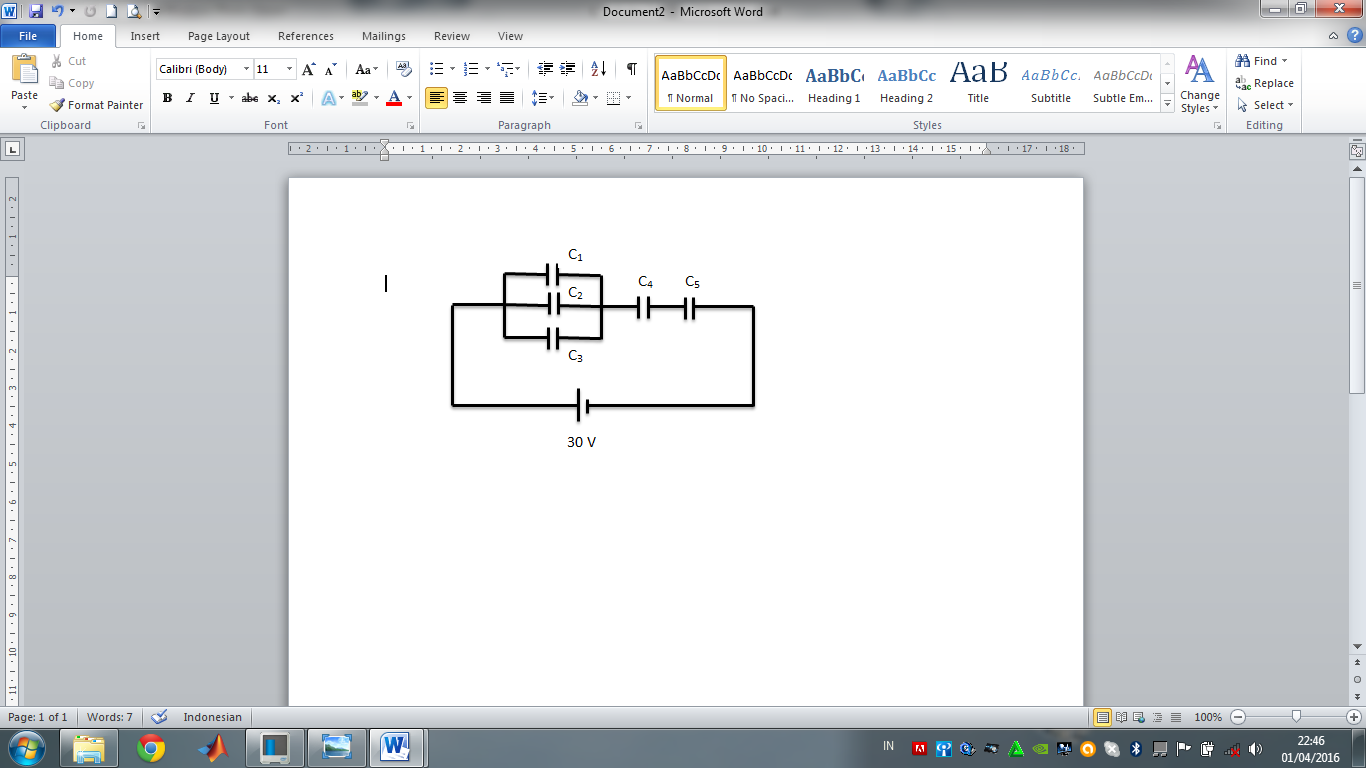 LATIHAN SOAL
Perhatikan rangkaian di bawah ini


 



    Hitunglah:
Kapasitansi total rangkaian tersebut.
Jika rangkaian dihubungkan dengan sebuah potensial V = 300 volt,
hitunglah muatan total dalam rangkaian tersebut.
Energi total kapasitor.
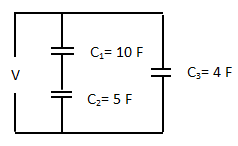 Membuat GUI Matlab  Penyelesaian Soal Kapasitor
Langkah-langkah pembuatan GUI Matlab untuk materi dan soal rangkaian kapasitor:
Buka program/aplikasi Matlab yang telah terinstal pada Laptop/PC
Ketik guide pada command window
Pilih blank GUI (default)
Klik ok
Muncul lembar kerja desain GUI Matlab
Buat desain GUI Matlab rangkaian kapasitor
Setelah Desain selesai klik run
Masukkan syntax program pada menu editor yang telah tampil
Setelah semua benar,lakukan kembali proses running
Contoh Desain GUI Matlab
Judul: Static  text
Gambar Soal : Axes1  Pop up menu

Gambar Rangkaian :
Pushbutton1

Output : Edit text  Tag: Edit7
Input: Panel
Tool yang digunakan:
Push button
Edit Text
Static Text


Pop up  menu

Panel
Axes
Penjelasan Panel Input:
Penjelasan editor pop up menu: Pada pop up menu editor, ketik  pilihan yang akan dibuat pada string dengan dipisahkan oleh enter  seperti pada gambar di samping
Hasil Running:
Penjelasan Code:
function popupmenu1_Callback(hObject, eventdata, handles)

popvalue= get(handles.popupmenu1,'value')  switch popvalue
case 1
case 2
popvalue= 2;  handles.popvalue=popvalue;  guidata(hObject,handles);
case 3
popvalue= 3;  handles.popvalue=popvalue;  guidata(hObject,handles);
case 4
popvalue= 4;  handles.popvalue=popvalue;  guidata(hObject,handles);
case 5
popvalue= 5;  handles.popvalue=popvalue;  guidata(hObject,handles);
case 6
popvalue= 6;  handles.popvalue=popvalue;  guidata(hObject,handles);
case 7
popvalue= 7;  handles.popvalue=popvalue;  guidata(hObject,handles);
case 8
popvalue= 8;  handles.popvalue=popvalue;  guidata(hObject,handles);
end
Kata popvalue bisa diganti apa saja  seperti mode,pilihan,dll asal konsisten
Switch diikuti dengan case
Case 1 dikosongkan karena kita tidak  memilih apapun ketika case 1
Lakukan sesuai jumlah pilihan yang kita  inginkan dan telah diketik di menu editor:  string pada pop up menu jangan lupa  diakhiri dengan ‘end’
function pushbutton1_Callback(hObject, eventdata, handles)
%input
 C1 = str2double(get(handles.edit1,'string')); 
 C2 = str2double(get(handles.edit2,'string')); 
 C3 = str2double(get(handles.edit3,'string'));  
C4 str2double(get(handles.edit4,'string')); 
 C5 = str2double(get(handles.edit5,'string')); 
 V = str2double(get(handles.edit6,'string'));
Q= V*((C1+C2+C3)*C4*C5)/((C4*C5)+((C1+C2+C3)*C5)+((C1+C2+C3)*C4)); %Rumus

popvalue=handles.popvalue;  if popvalue == 2
hasil= ((C1+C2+C3)*C4*C5)/((C4*C5)+((C1+C2+C3)*C5)+((C1+C2+C3)*C4)); %Rumus
hasil=num2str(hasil);  set(handles.edit7,'string',hasil); %output
end
if popvalue == 3
hasil= V*((C1+C2+C3)*C4*C5)/((C4*C5)+((C1+C2+C3)*C5)+((C1+C2+C3)*C4)); %Rumus
hasil=num2str(hasil);  set(handles.edit7,'string',hasil); %output
end
if popvalue == 4
hasil= (Q/(C1+C2+C3))*C1 ; %Rumus  hasil=num2str(hasil);  set(handles.edit7,'string',hasil); %output
end
if popvalue == 5
hasil= (Q/(C1+C2+C3))*C2 ; %Rumus
hasil=num2str(hasil);  set(handles.edit7,'string',hasil); %output
end
if popvalue == 6
hasil= (Q/(C1+C2+C3))*C3 ; %Rumus  hasil=num2str(hasil);  set(handles.edit7,'string',hasil); %output
end
if popvalue == 7
hasil= V*((C1+C2+C3)*C4*C5)/((C4*C5)+((C1+C2+C3)*C5)+((C1+C2+C3)*C4)) ; %Rumus
hasil=num2str(hasil);  set(handles.edit7,'string',hasil); %output
end
if popvalue == 8
hasil= V*((C1+C2+C3)*C4*C5)/((C4*C5)+((C1+C2+C3)*C5)+((C1+C2+C3)*C4)) ; %Rumus
hasil=num2str(hasil);  set(handles.edit7,'string',hasil); %output
end


Code menampilkan gambar:
function axes1_CreateFcn(hObject, eventdata, handles)  axes(hObject)
imshow('soal.jpg')

function axes2_CreateFcn(hObject, eventdata, handles)  axes(hObject)
imshow('rangkaian.jpg')
Rumus dan pilihan case pada pop up menu disesuaikan dengan kebutuhan soal ya…
Terimakasih